Exploring the World
Today we visit...
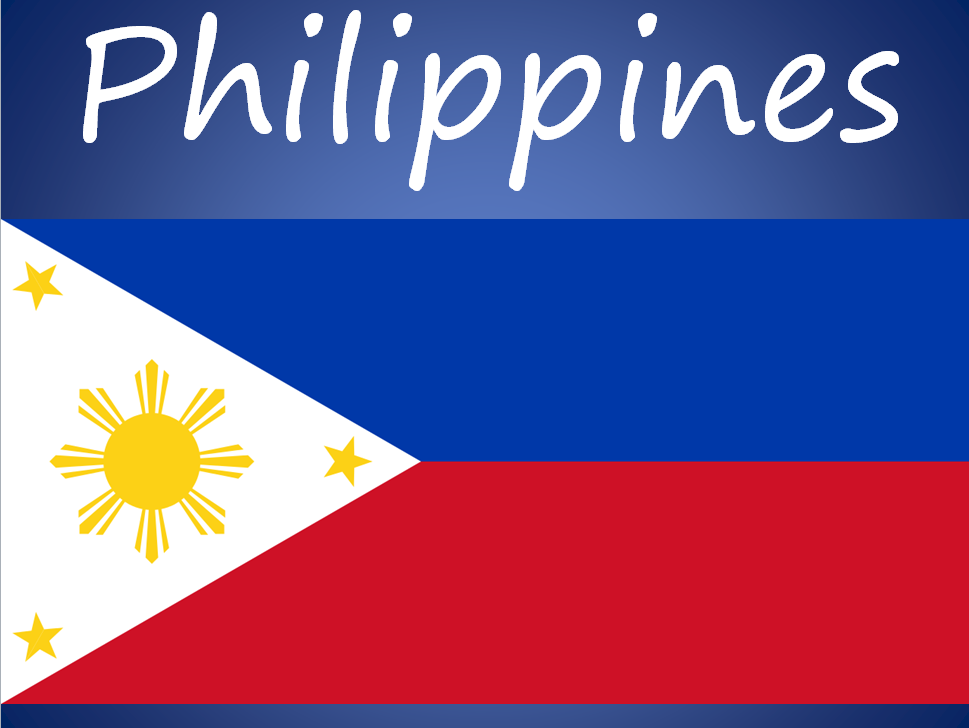 https://www.google.com.au/maps/place/Philippines/@11.6978351,122.6217542,2856653m/data=!3m2!1e3!4b1!4m2!3m1!1s0x324053215f87de63:0x784790ef7a29da57?hl=en
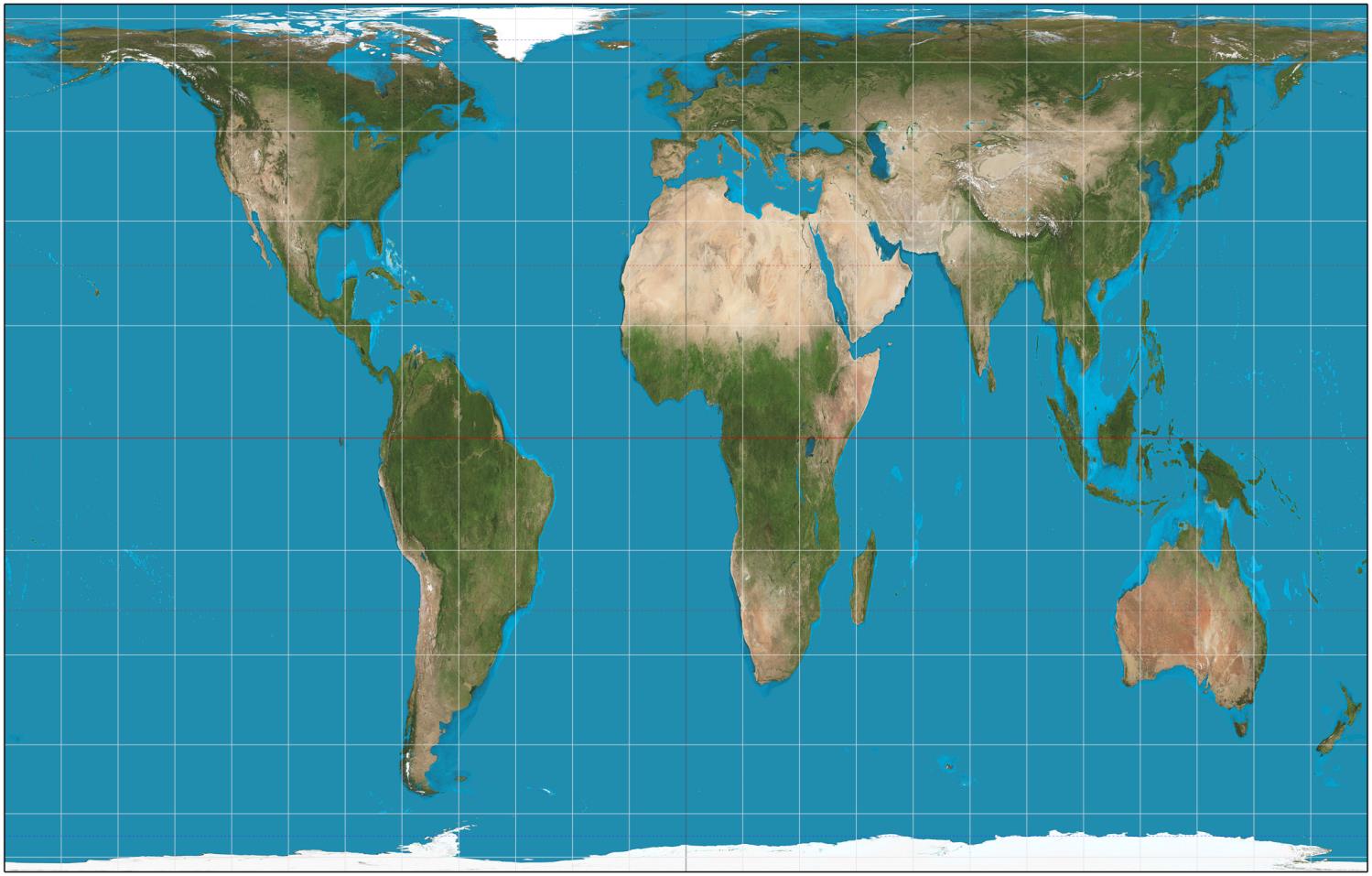 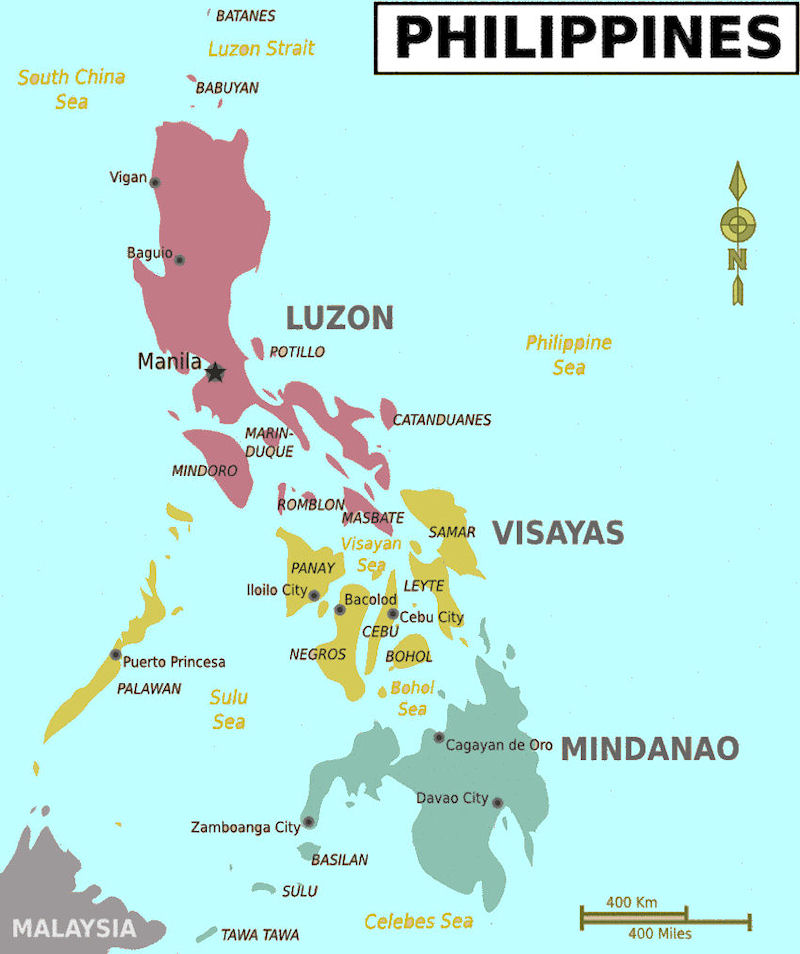 http://www.philippines.hvu.nl/index.html
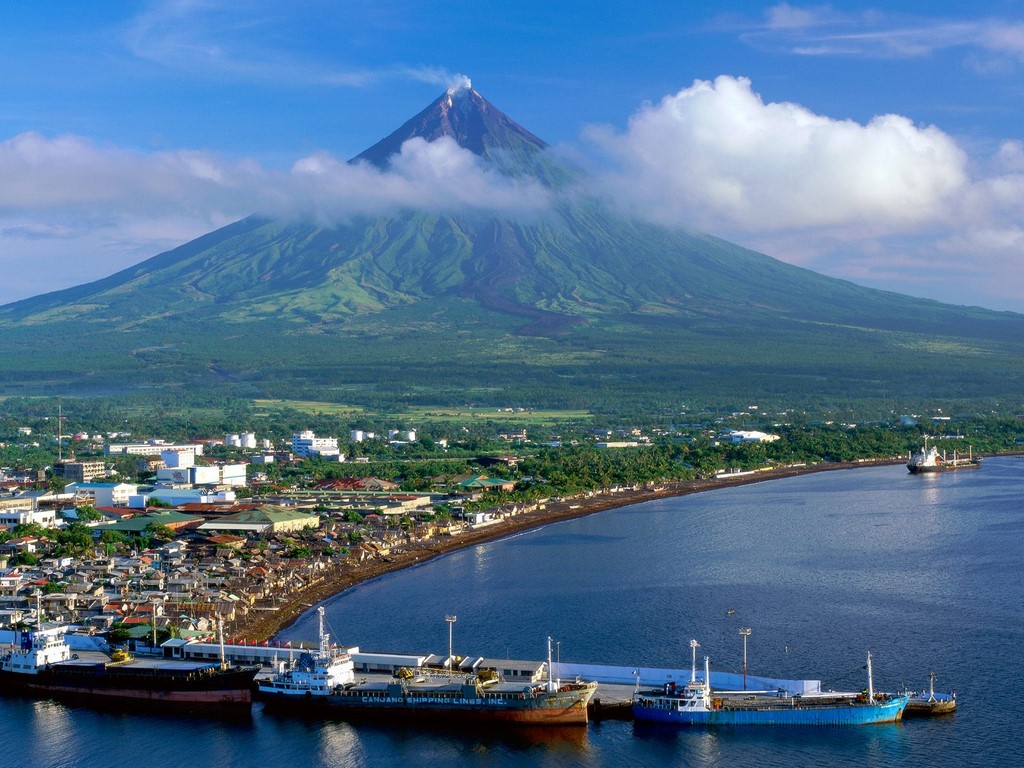 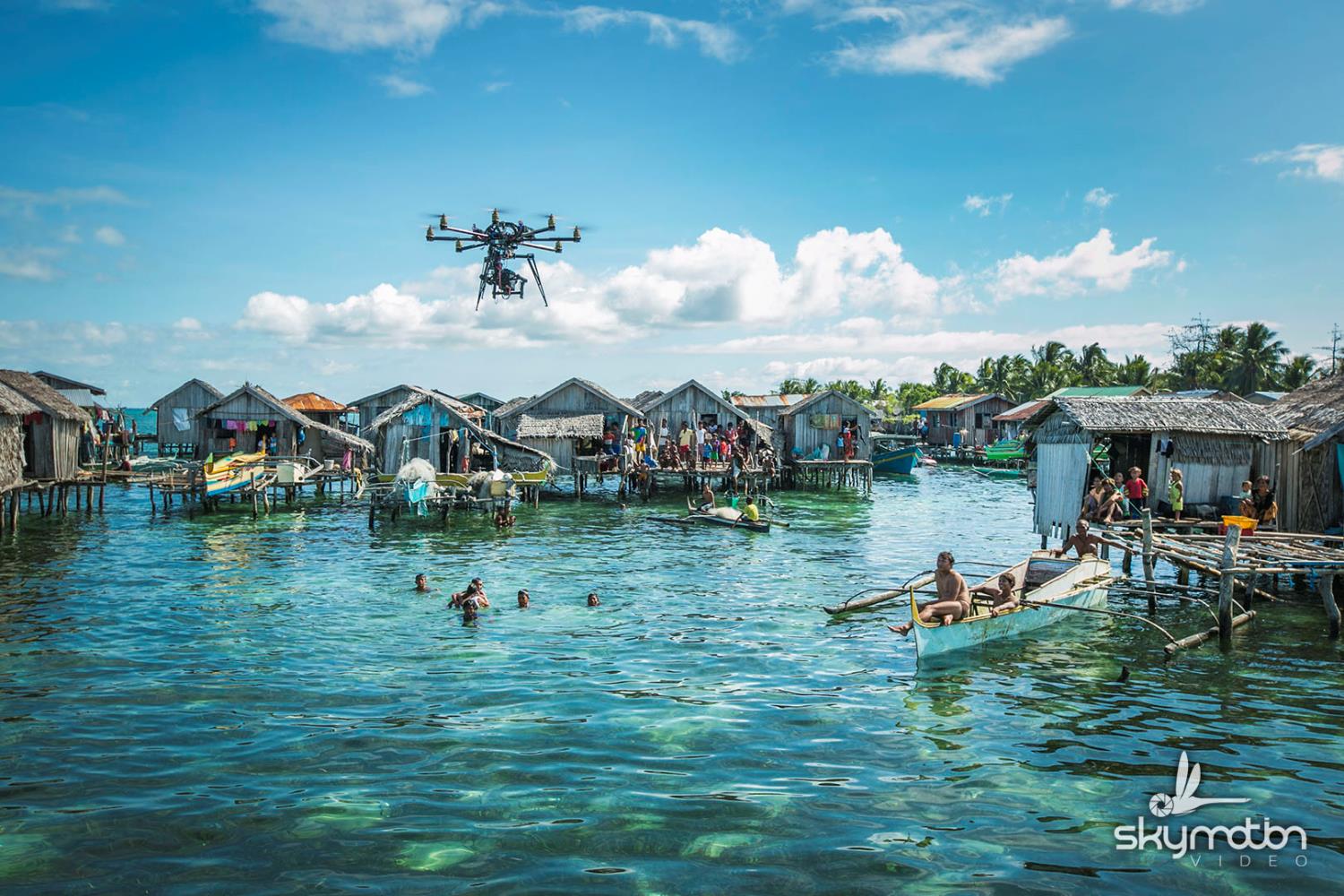 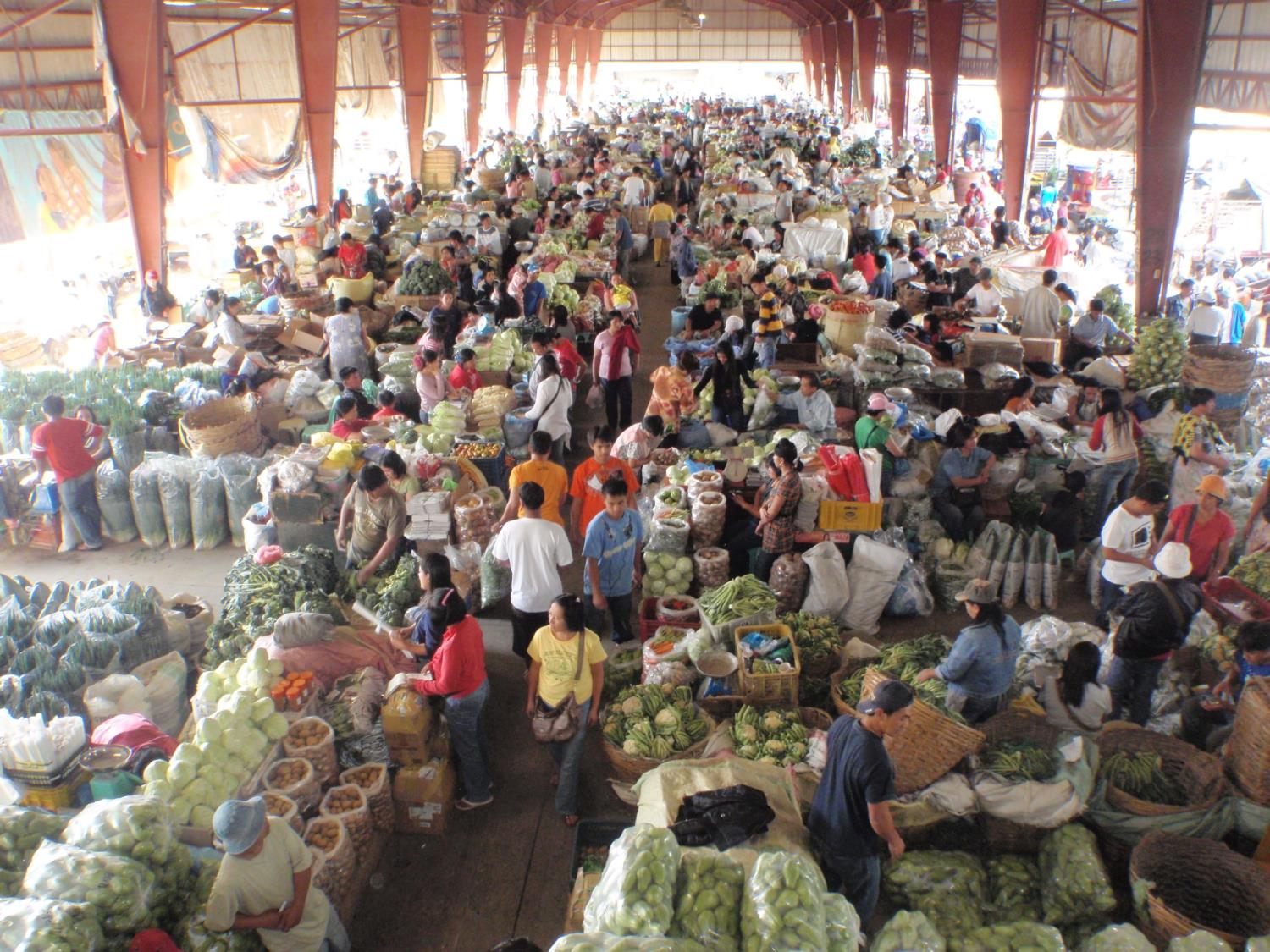 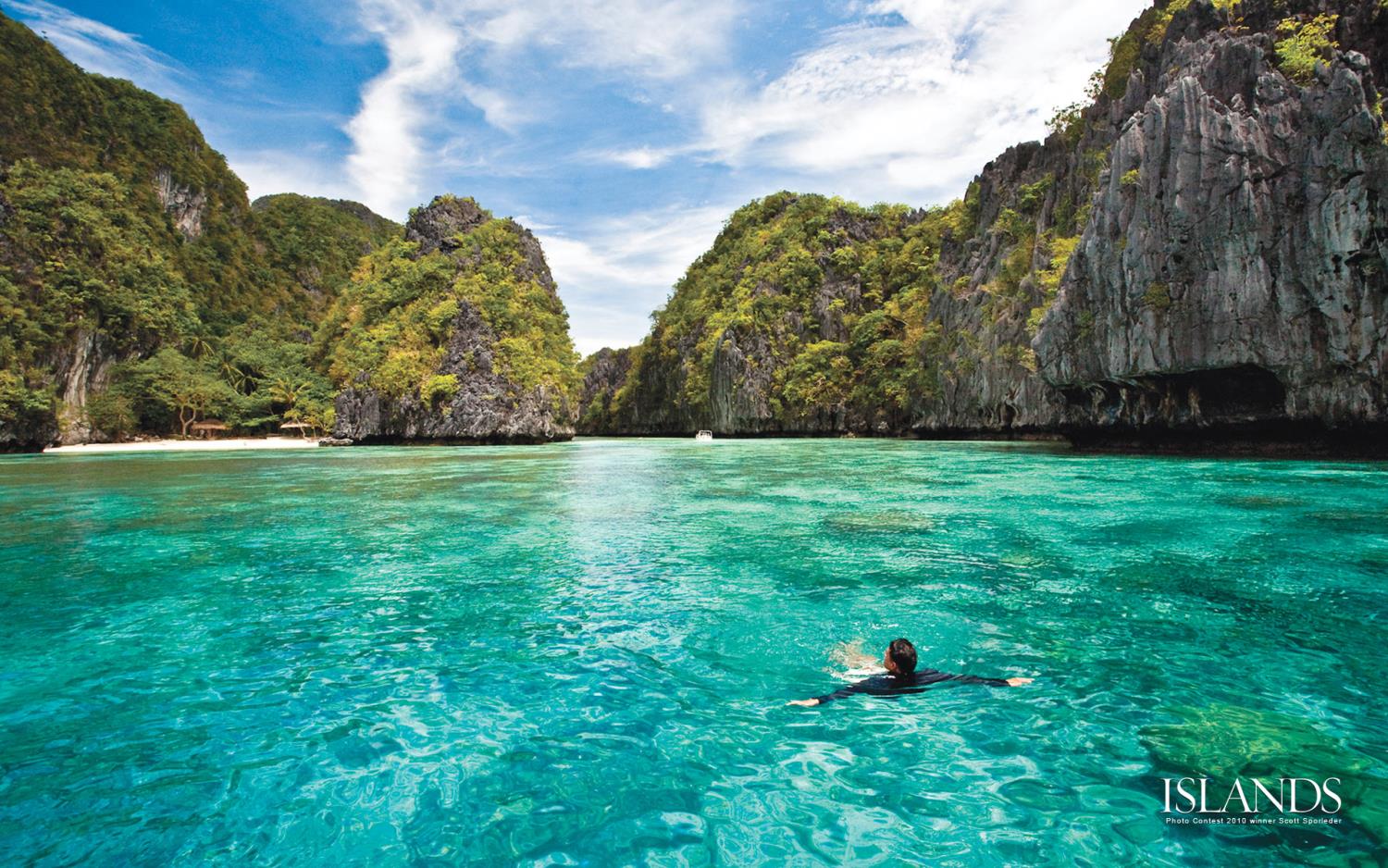 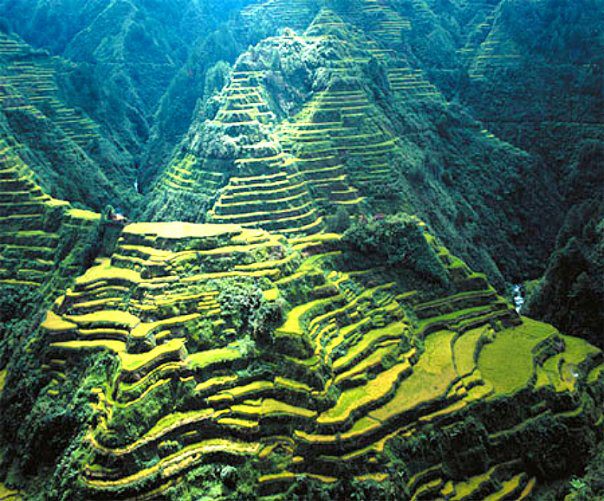 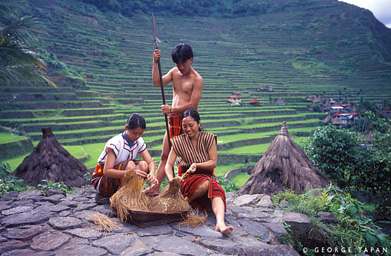 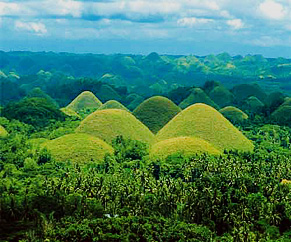 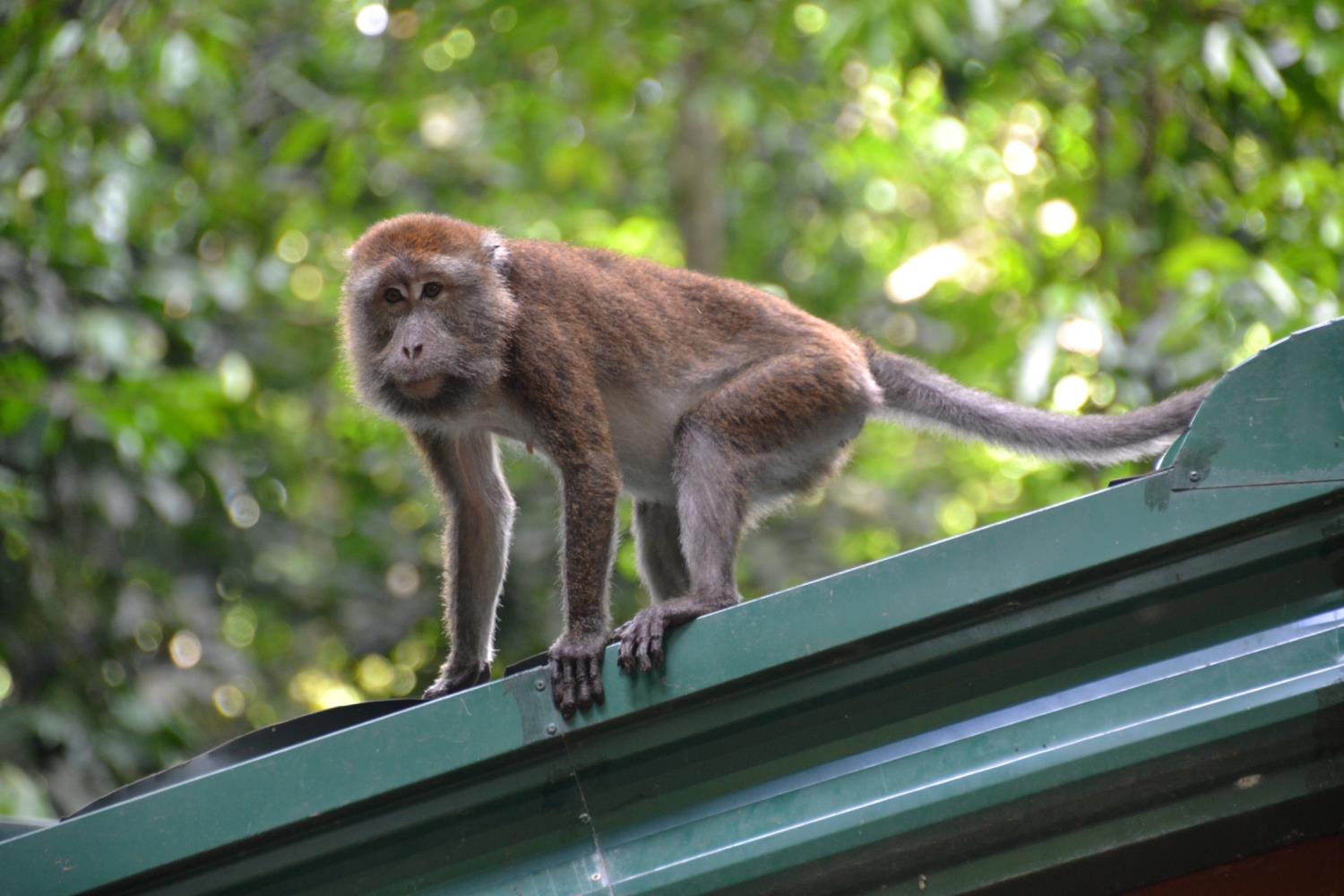 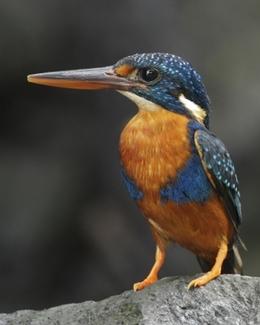 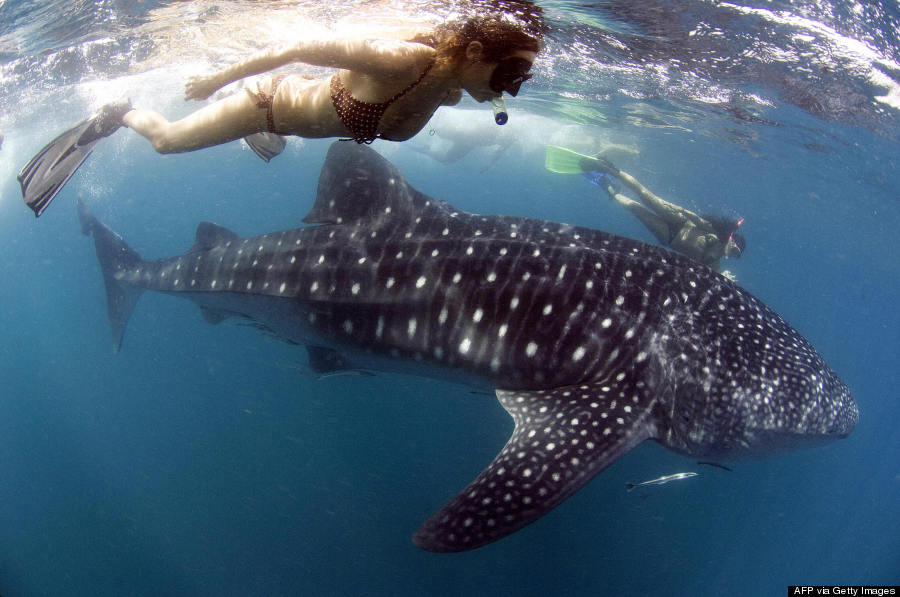 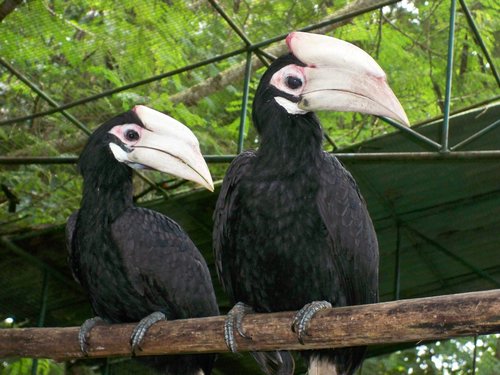 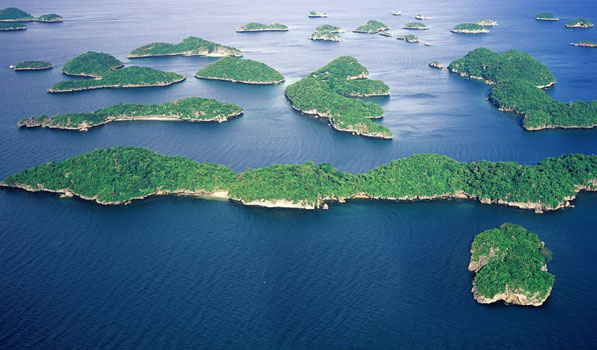 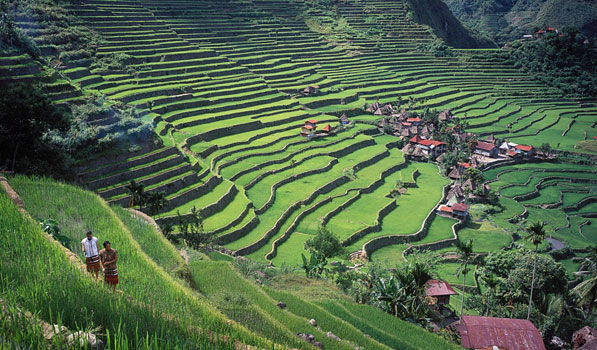 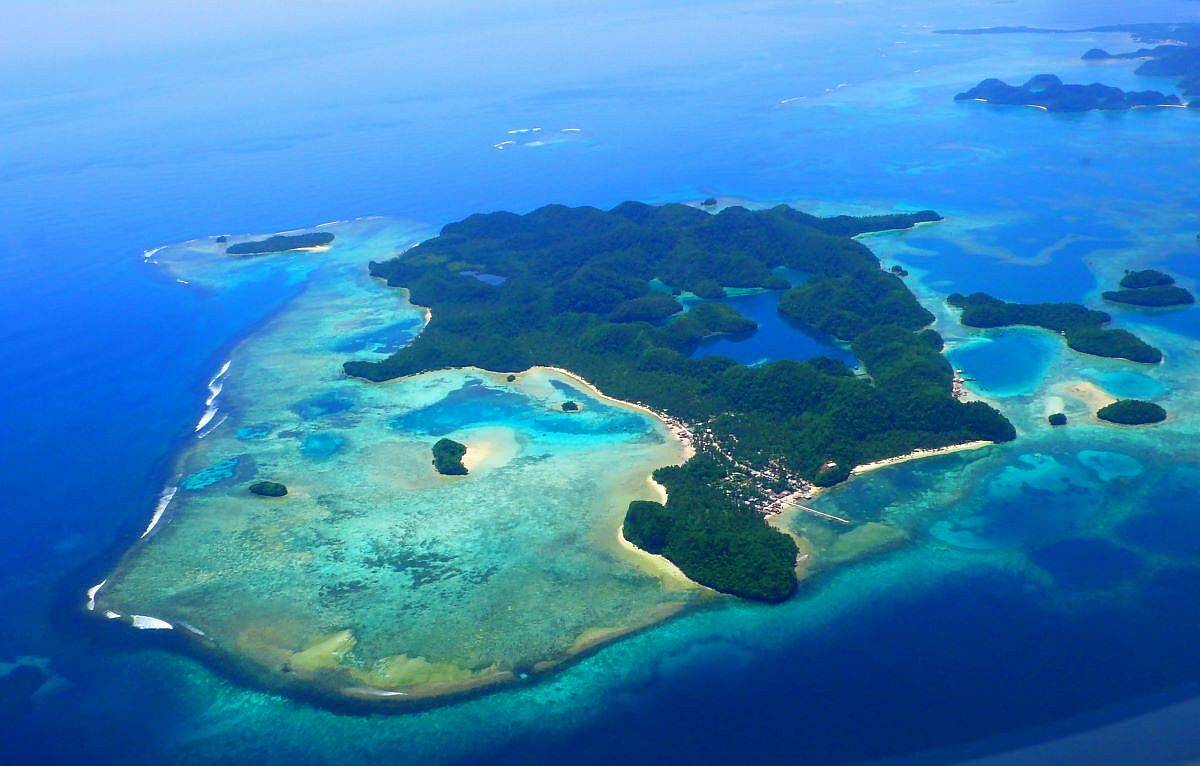 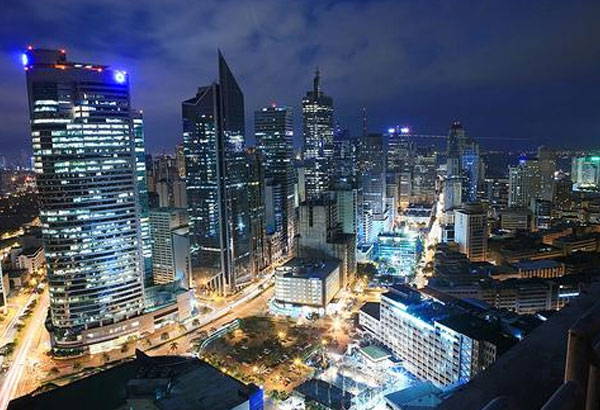 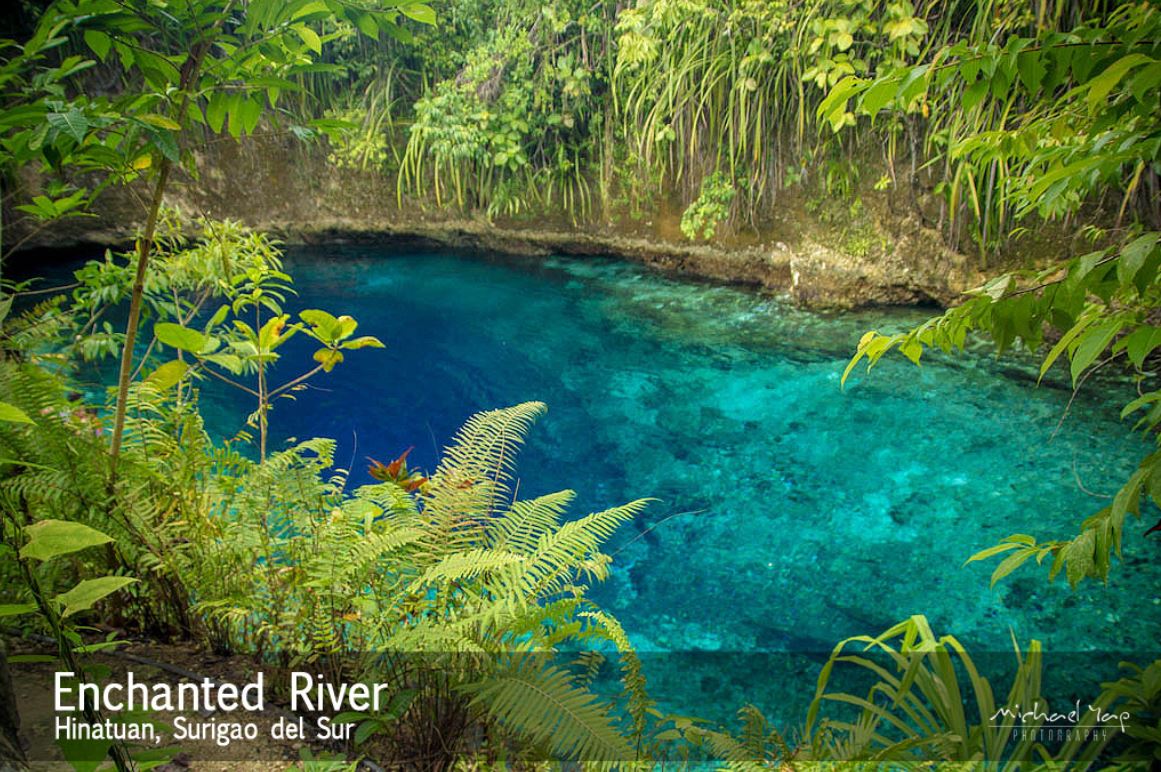 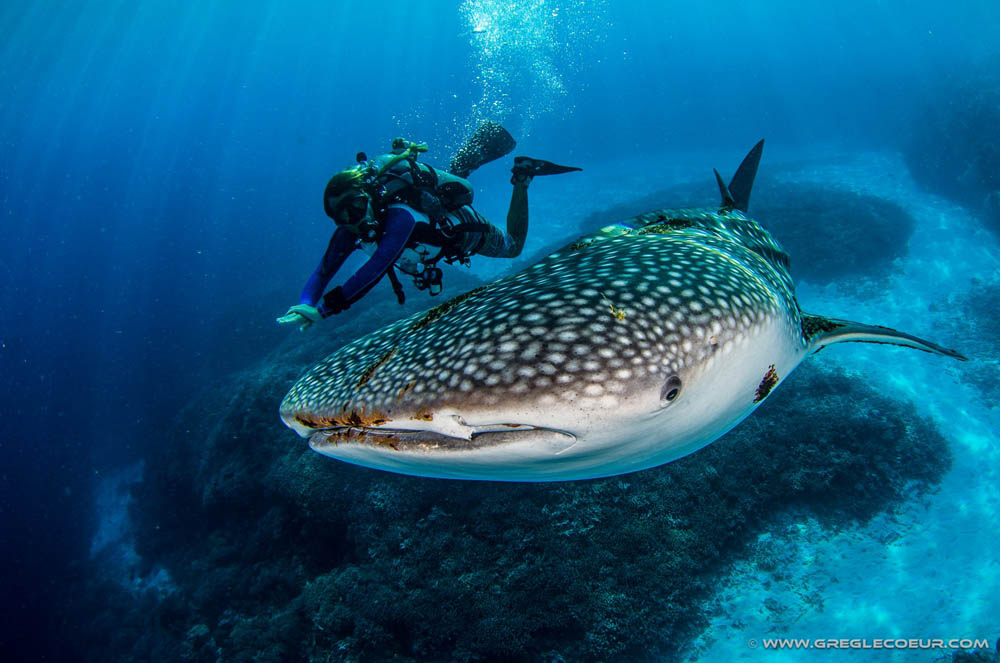 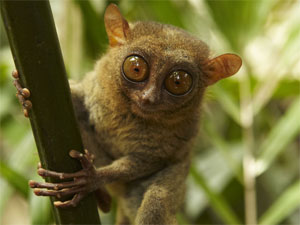 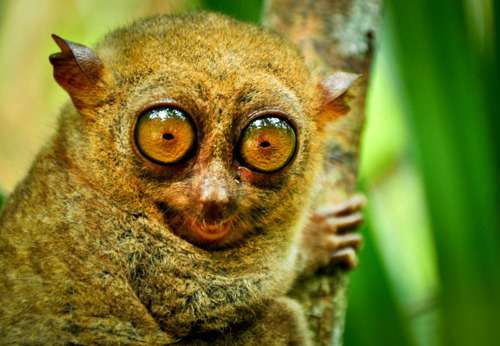 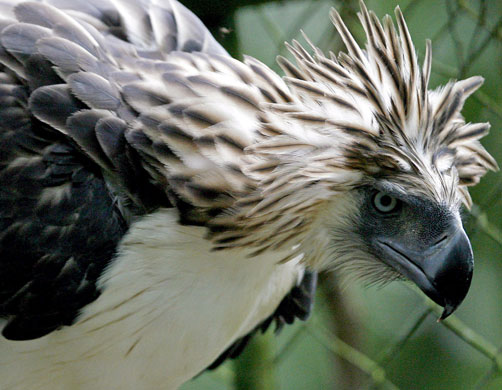 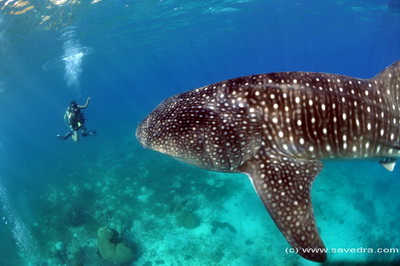 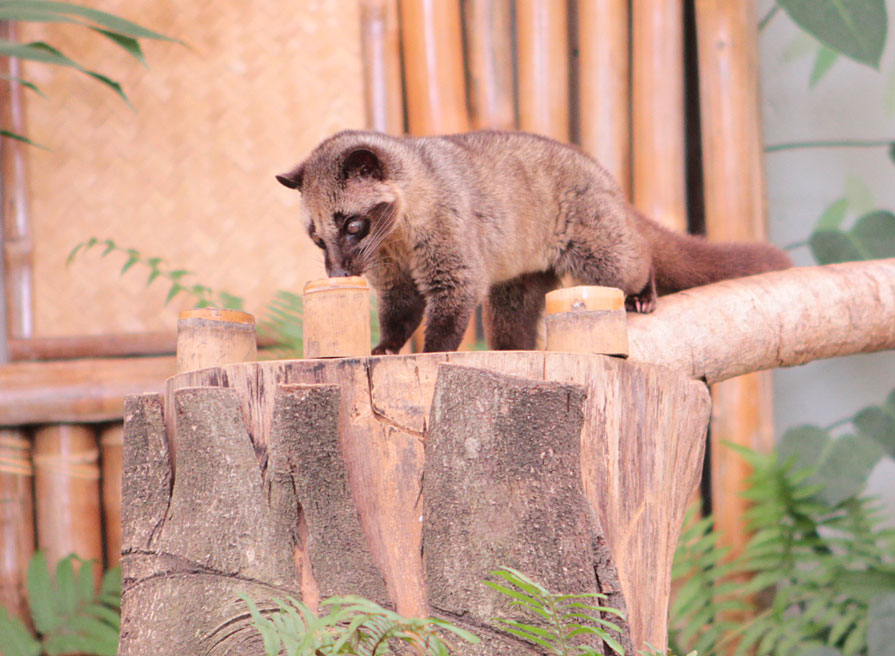 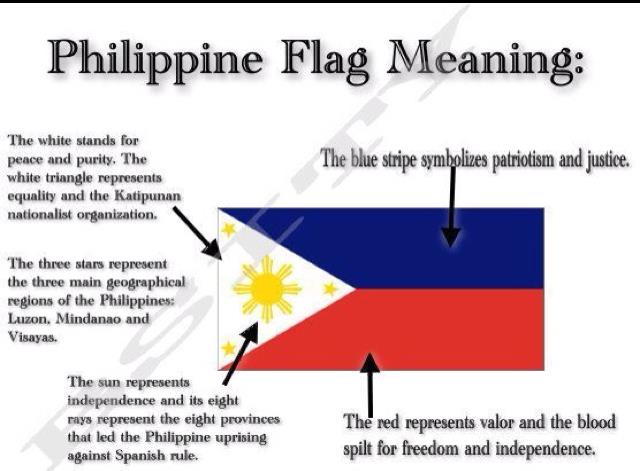 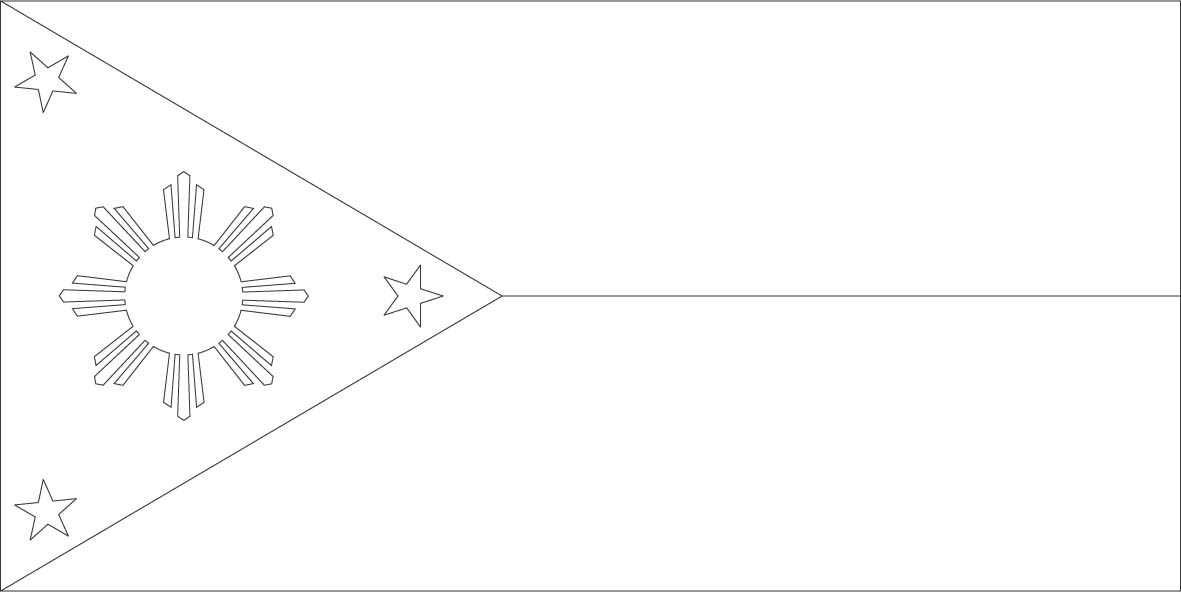